Исполнение бюджета ПриозерскоГО  ГОРОДСКОГО ПОСЕЛЕНИя за 2022 год
Показатели исполнения бюджета, млн. руб
Доходы бюджета Приозерского городского поселения, млн.руб.
ИСПОЛНЕНИЕ ПЛАНА ПО ДОХОДАМ, млн. руб
Структура  собственных доходов в 2021г.
Структура  собственных доходов в 2022г.
Динамика собственных доходов, млн. руб
Межбюджетные трансферты, млн.руб.
Поступление межбюджетных трансфертов, млн. руб
Динамика расходов, млн. руб
Исполнение бюджета по расходам в разрезе муниципальных программ, тыс. руб
Развитие культуры
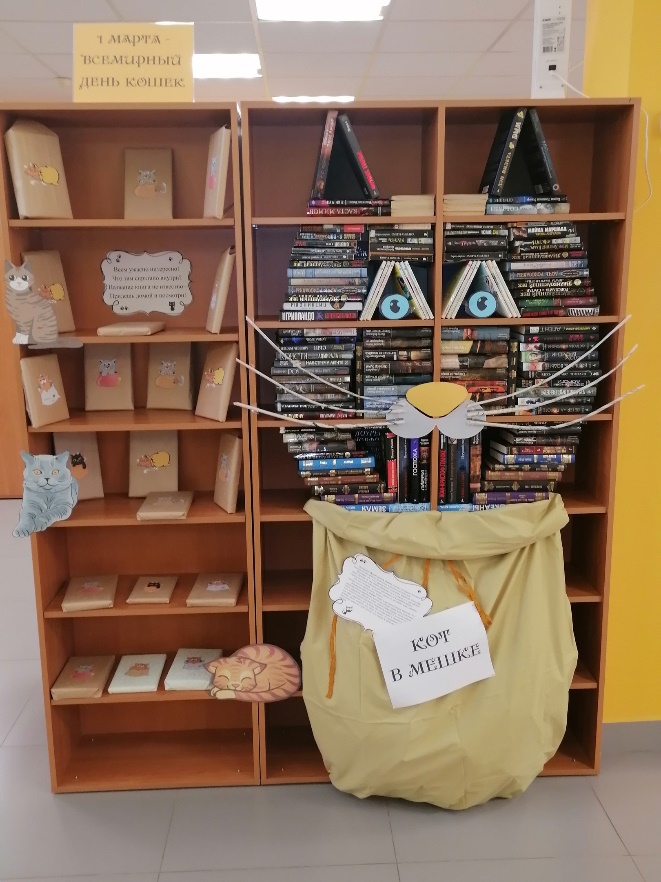 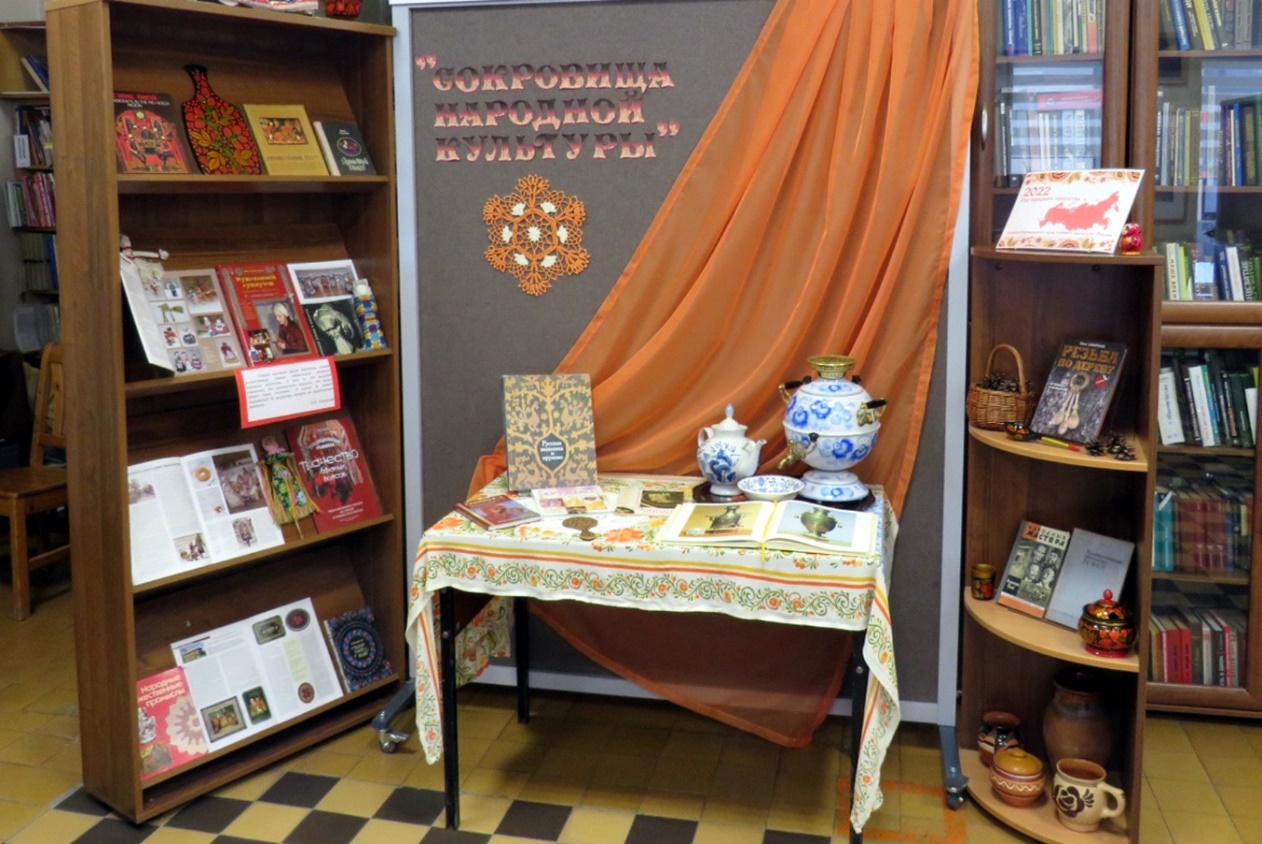 Развитие культуры
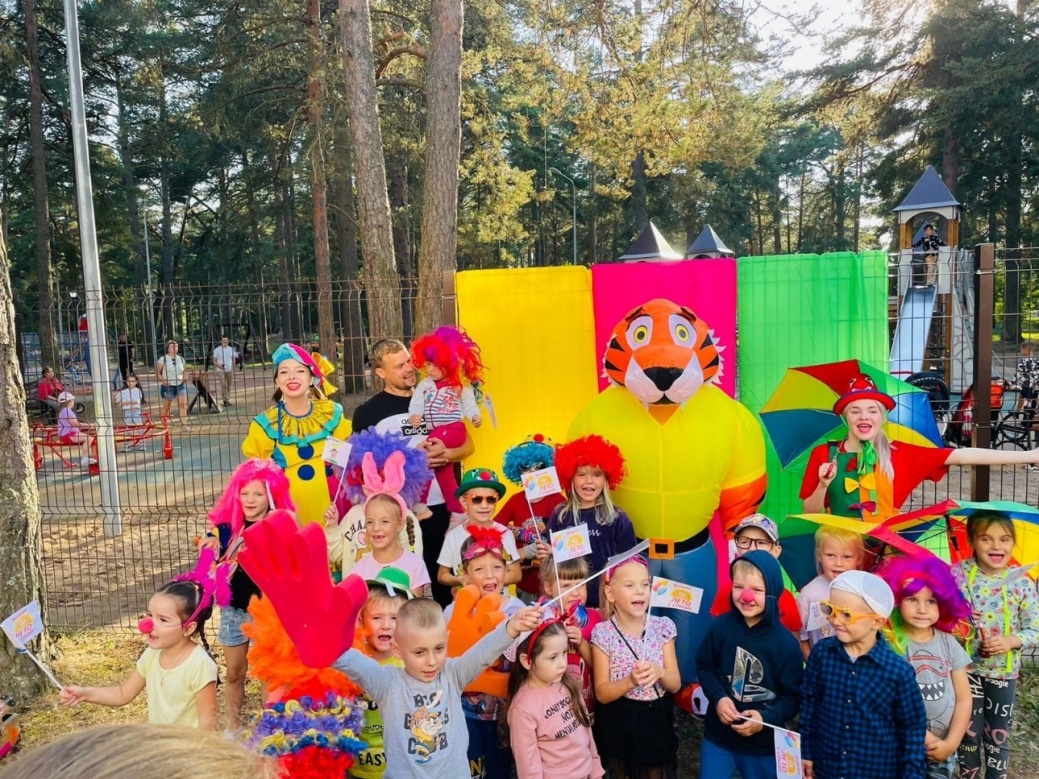 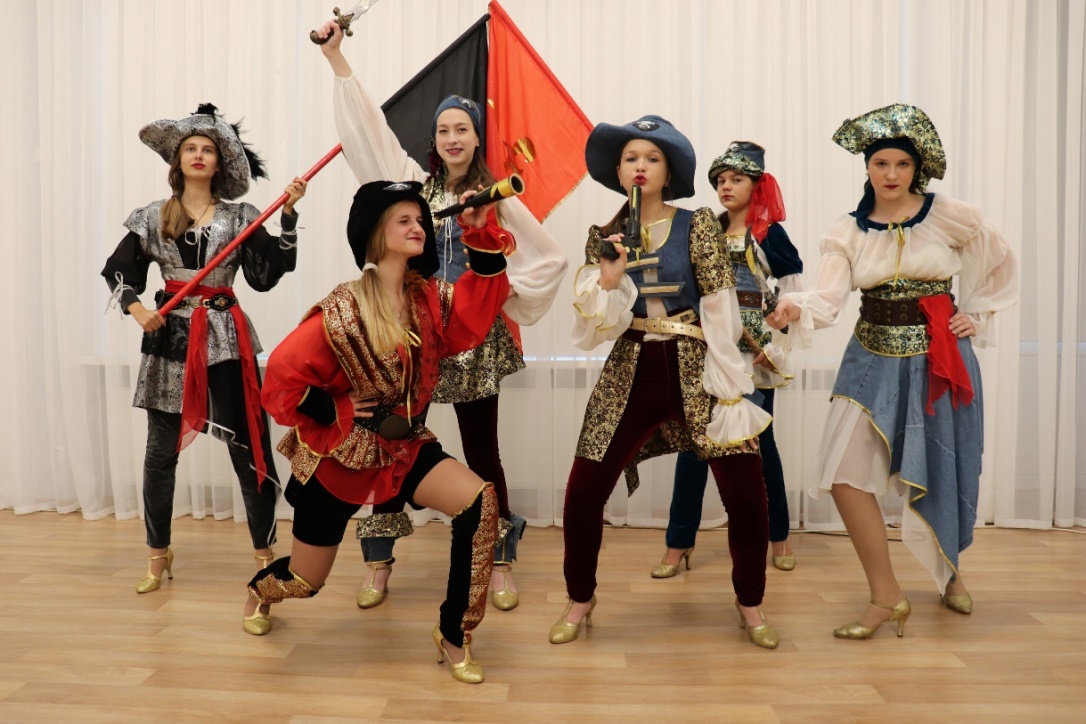 Благоустройство
Новогодняя ель и тематические конструкции для украшения города
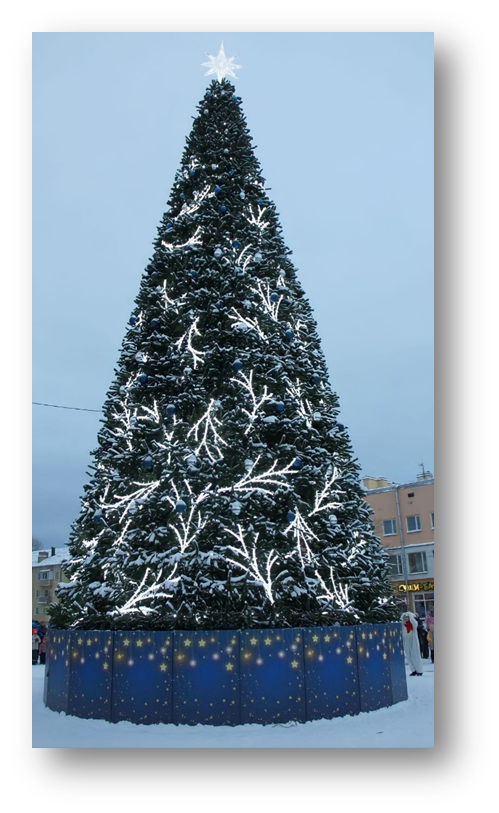 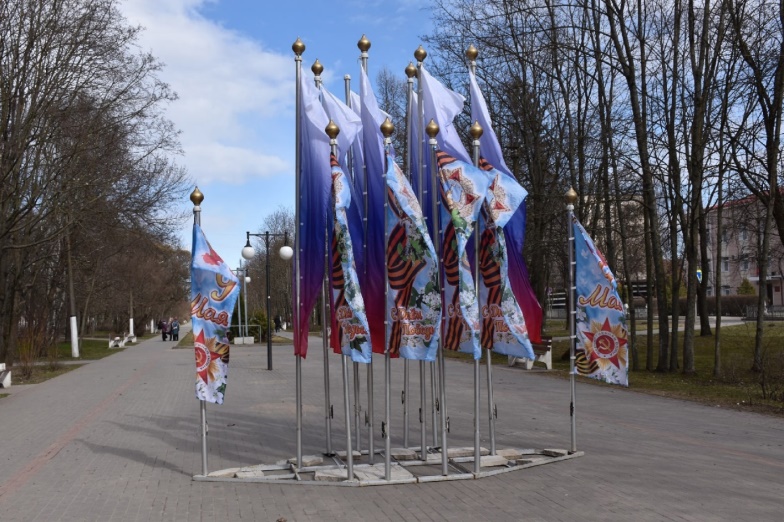 Благоустройство
Детская площадка в сквере 50-летия Октября
Детская площадка на перекрестке ул. Спортивная и Боровая
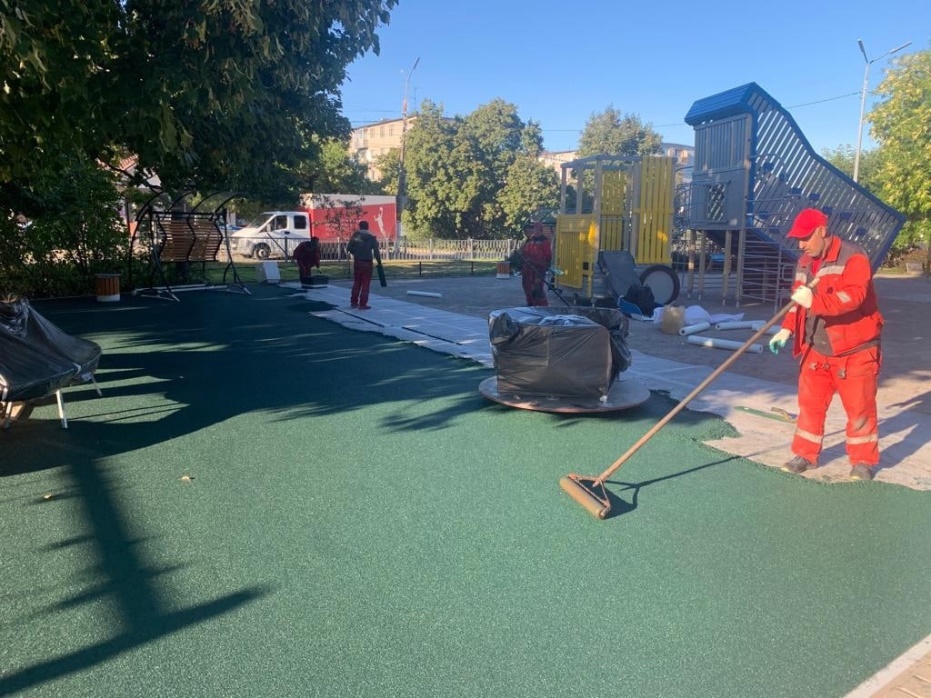 РЕМОНТ  ДОРОГ
Автомобильная дорога ул. Заводская (от ул. Инженерная до ул. Ленина)
Приобретено 2 мини-погрузчика
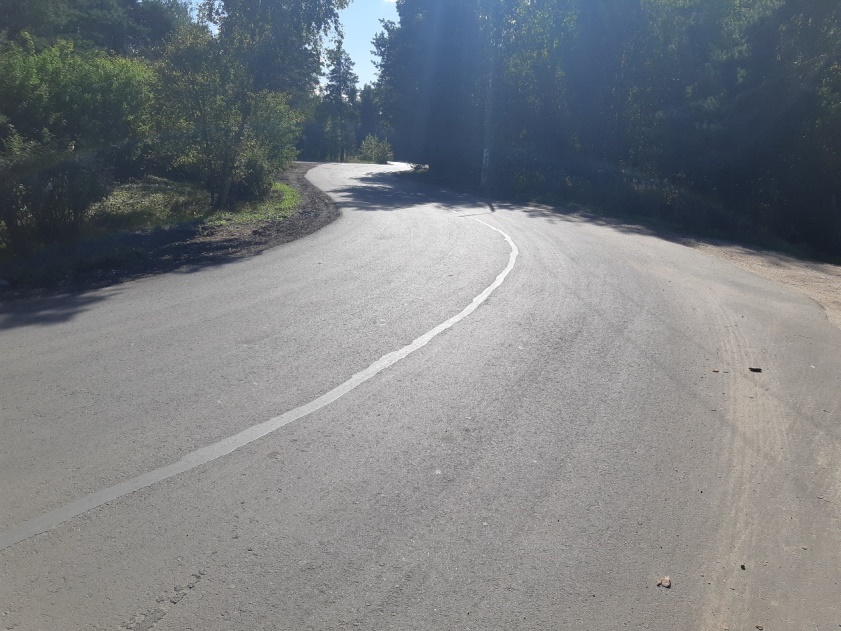 РЕМОНТ  ДОРОГ
ул. Инженерная (от ул. Заводская до ул. Ларионова
ул. Цветкова (от ул. Леншоссе до пер. Западный)
ул. Дачный поселок (от ул. Цветкова до дома № 8 по ул. Дачный пос.)
ул. Заводская (от ул. Инженерная до ул. Ленина, в том числе круговое движение)
ул. Чапаева (от ул. Северопарковая до ул. Гоголя)
ул. Выборгская (от ул. Леншоссе до д. 31 по ул. Выборгская)
Дорожное хозяйство
Приборы визуального оповещения на нерегулируемых пешеходных переходах 
по адресам:  ул. Калинина, д.27 (МОУ «СОШ №4»)  и ул. Ленина, д.32
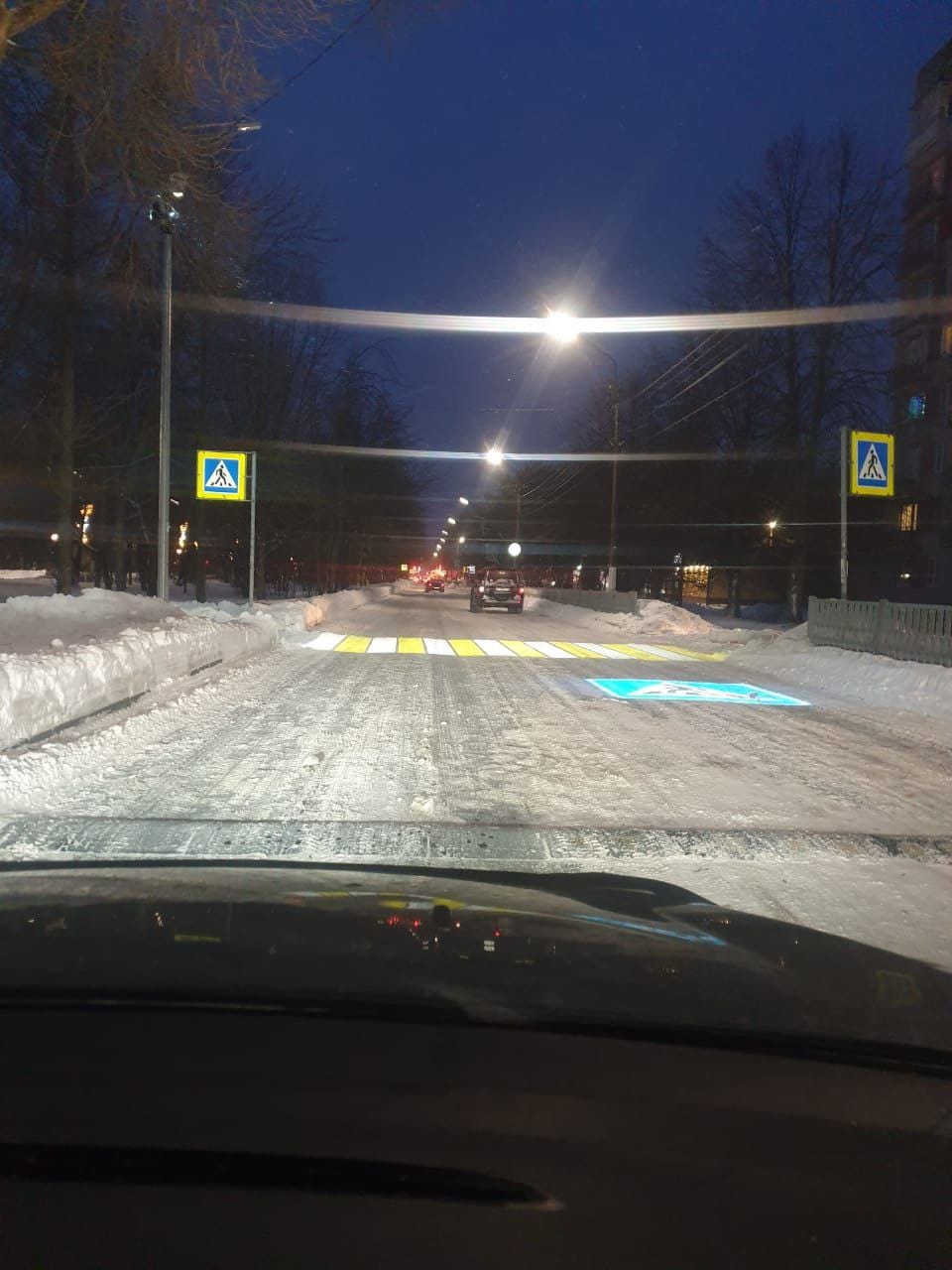 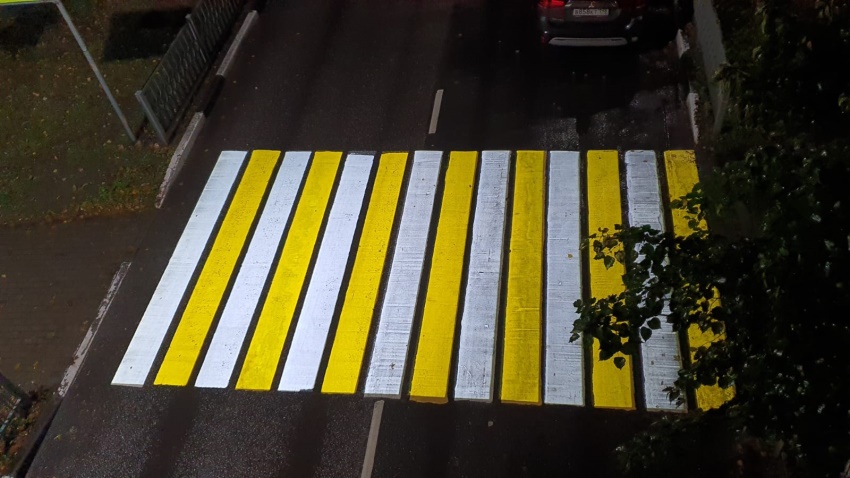 ФОРМИРОВАНИЕ КОМФОРТНОЙ ГОРОДСКОЙ СРЕДЫ
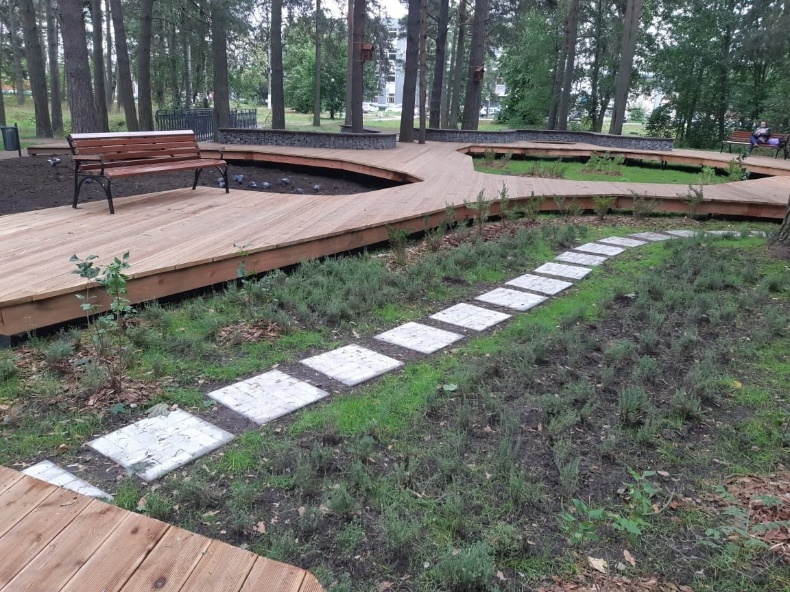 Благоустройство лесопарковой зоны МКУК ПКЦ «Карнавал» г.Приозерска (2 этап)
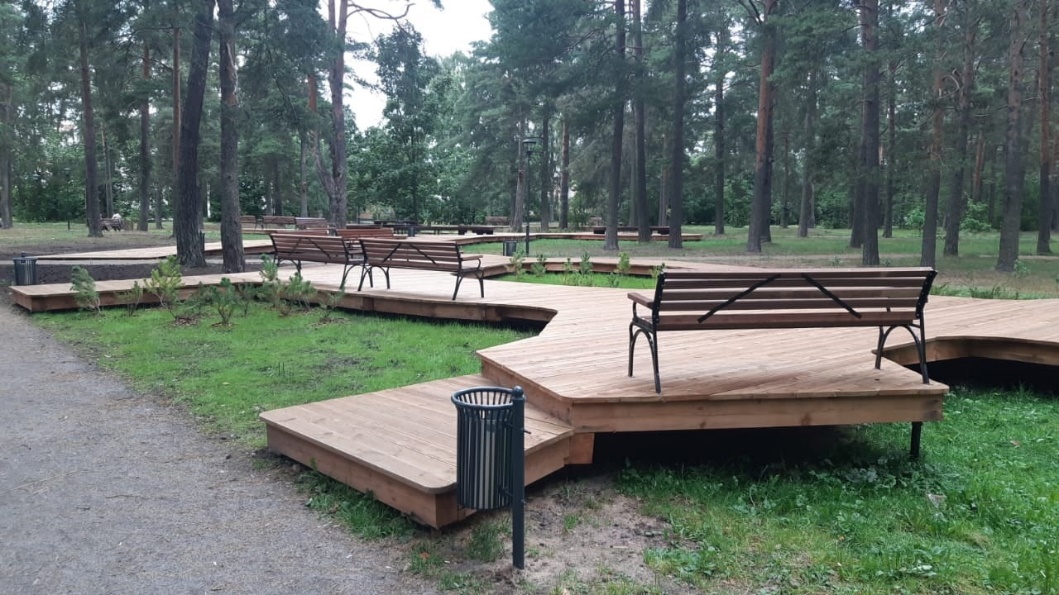 ФОРМИРОВАНИЕ КОМФОРТНОЙ ГОРОДСКОЙ СРЕДЫ
Ремонт дворовых территорий ул.Гоголя д.50-52
Ремонт дворовых территорий ул.Калинина д.47-49
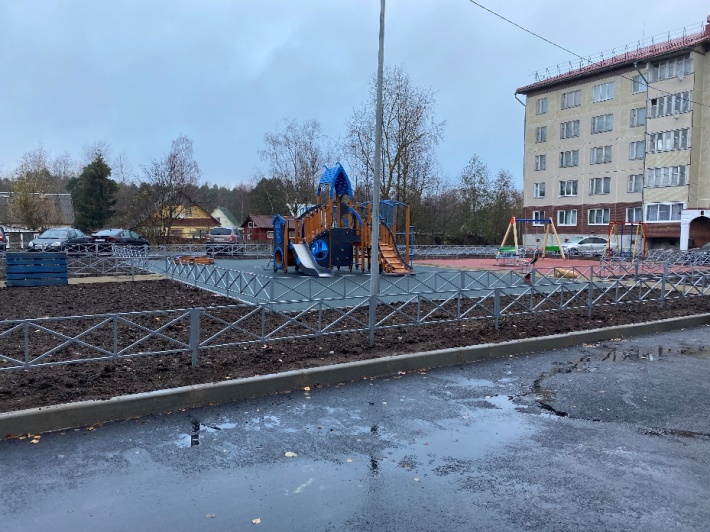 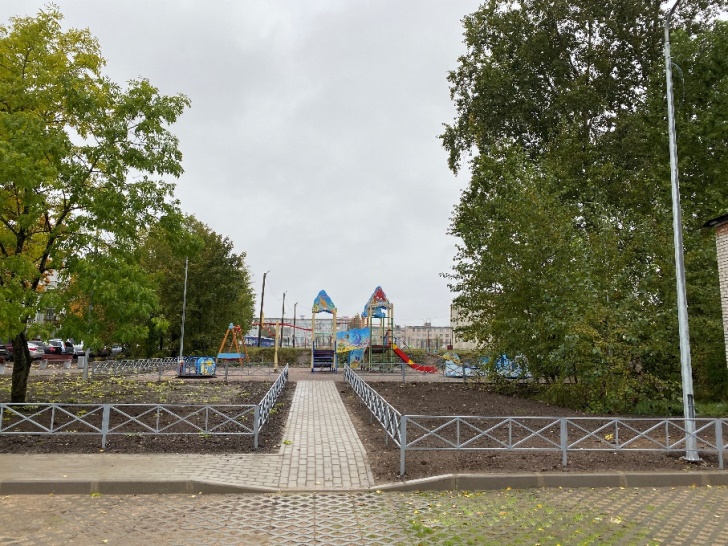 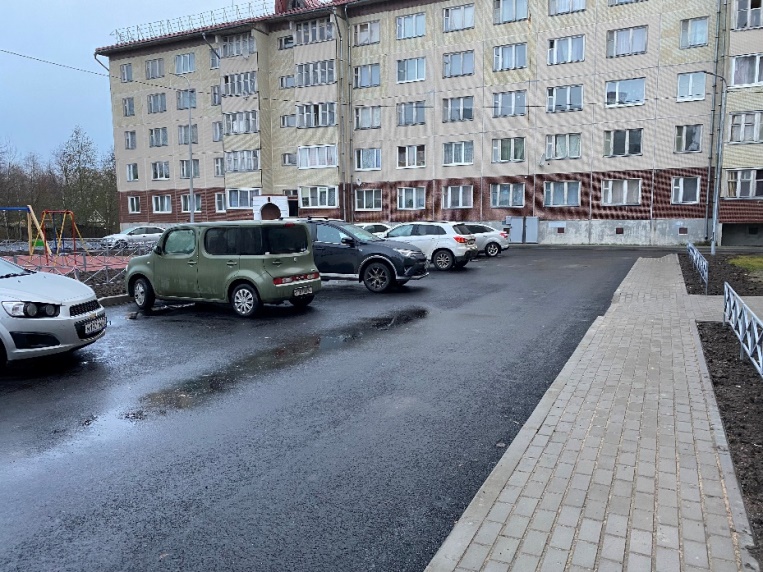 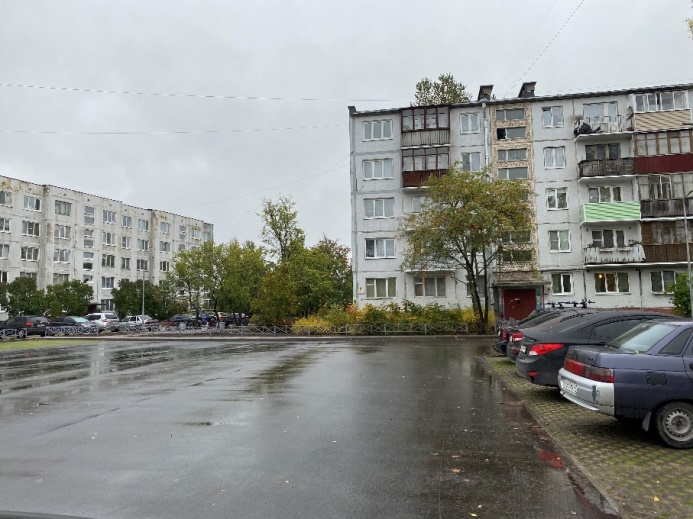 Коммунальное хозяйство
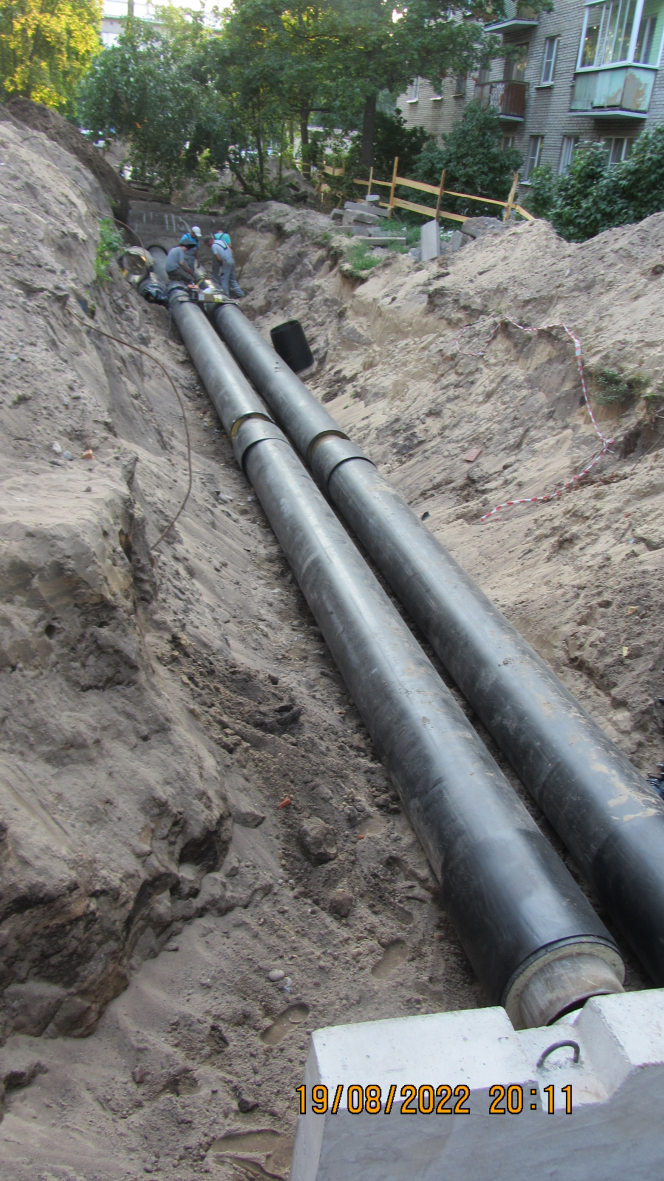 Ремонт тепловых сетей в г.Приозерске по ул.Ленина и ул.Инженерная
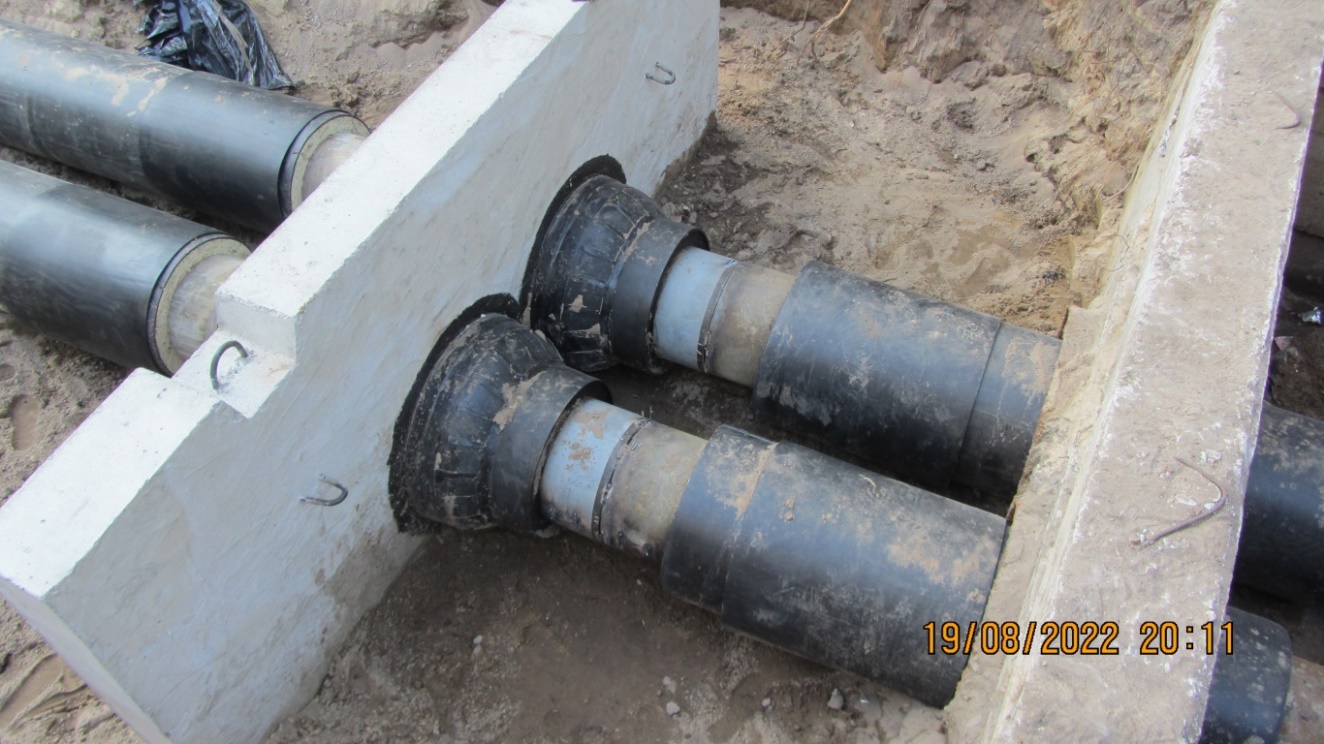 Коммунальное хозяйство
Установлены узлы ввода учета с погодным регулированием в 13 МКД по ул.Ленина и ул.Калинина в г.Приозерске
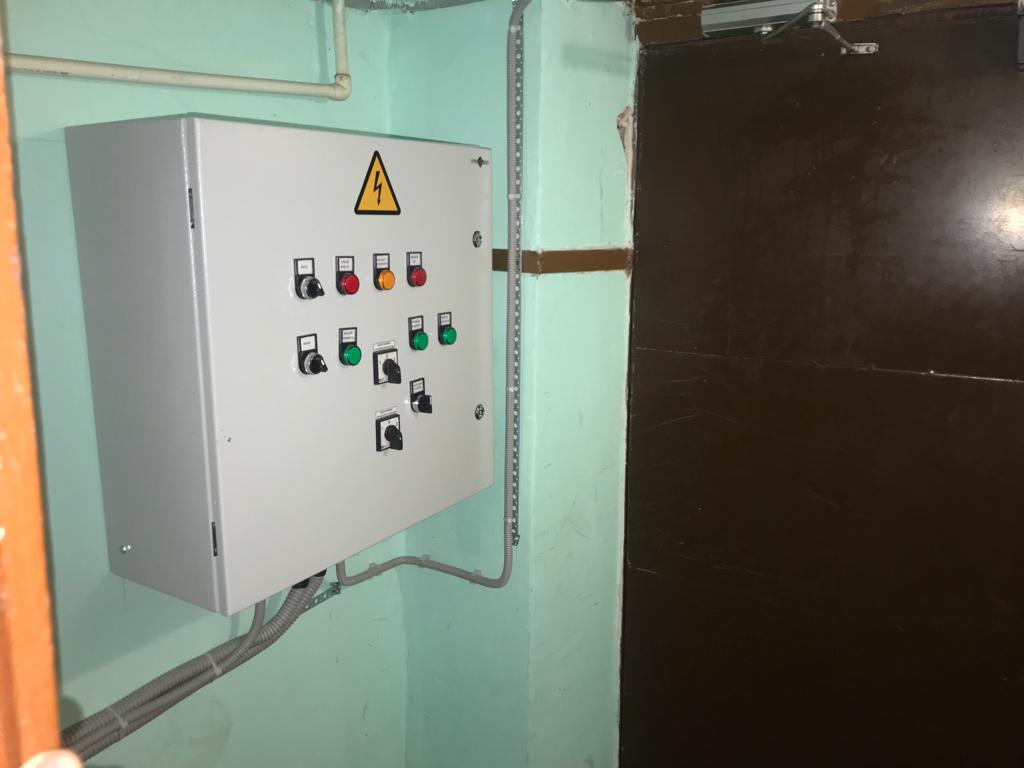 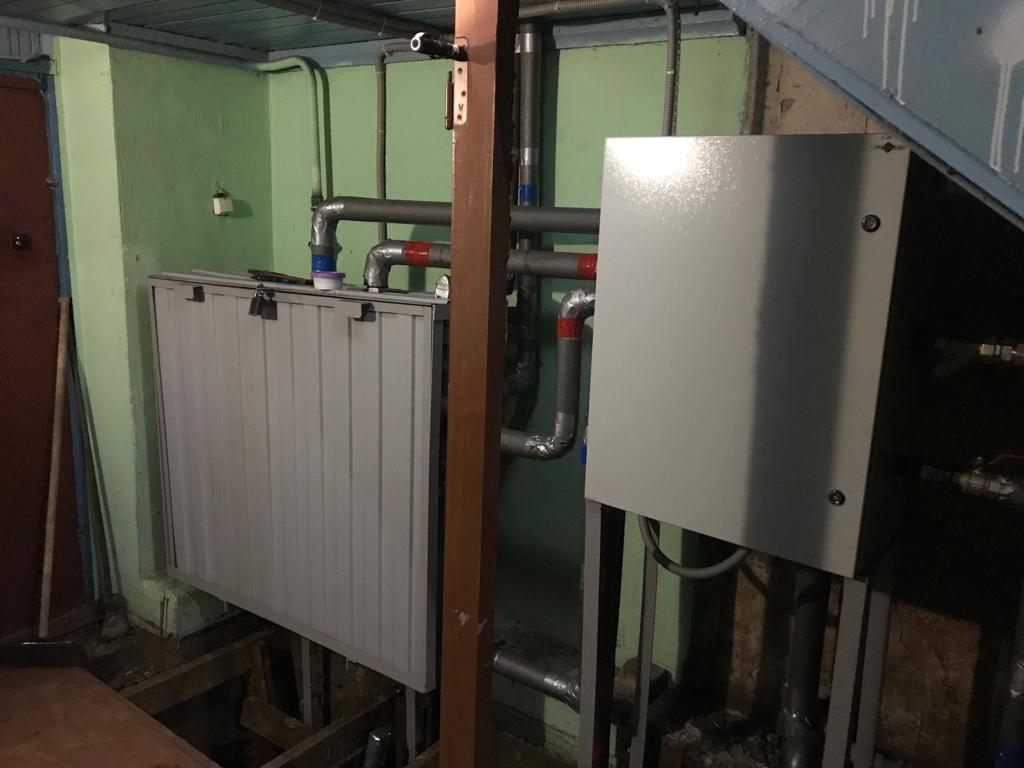 Спасибо за внимание